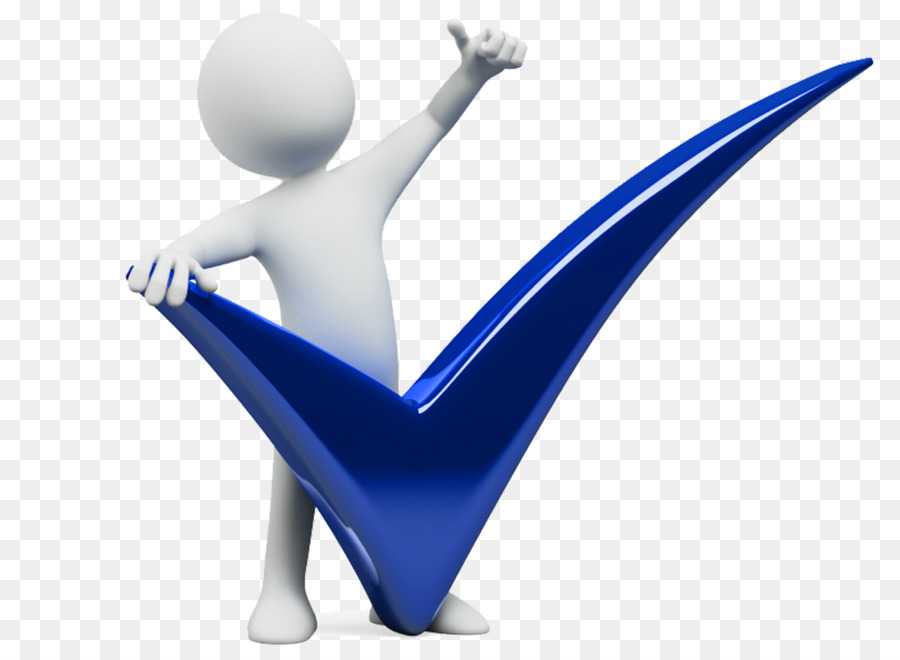 Исполнение бюджета
2022 год
Трубникоборское сельское поселение Тосненского района Ленинградской области
ОСНОВНЫЕ ХАРАКТЕРИСТИКИ
Бюджет Трубникоборского сельского поселения Тосненского района Ленинградской области на 2022 год (далее - бюджет) принят решением Совета депутатов Трубникоборского сельского поселения Тосненского района Ленинградской области от 22.12.2021 № 87 «О бюджете Трубникоборского сельского поселения Тосненского  района Ленинградской области  на 2022 год и на плановый период 2023 и 2024 годов» по доходам в сумме 20432,43650 тыс.  рублей, по расходам в сумме 21909,16024 тыс. рублей, дефицитом в размере 1476,72374 тыс. рублей. В ходе исполнения бюджета изменения в него вносились 3 раза. В результате вносимых изменений доходы были увеличены на 5 349,25824 тыс. рублей, расходы - на 5 356,95422 тыс. рублей, плановый дефицит - на 7,69598 тыс. рублей.
ПОКАЗАТЕЛИ БЮДЖЕТА, ТЫС.РУБ.
ДОХОДЫ БЮДЖЕТА
Доходная часть бюджета в 2022 году исполнена в сумме 26 542,97062 тыс. руб. (102,94% от бюджетных назначений), в том числе:
РАСХОДЫ БЮДЖЕТА
дефицит
По итогам исполнения бюджета за 2022 год сложился кассовый профицит в размере 1 463,60077 тыс. рублей при плановом дефиците – 1 484,41972 тыс. рублей.
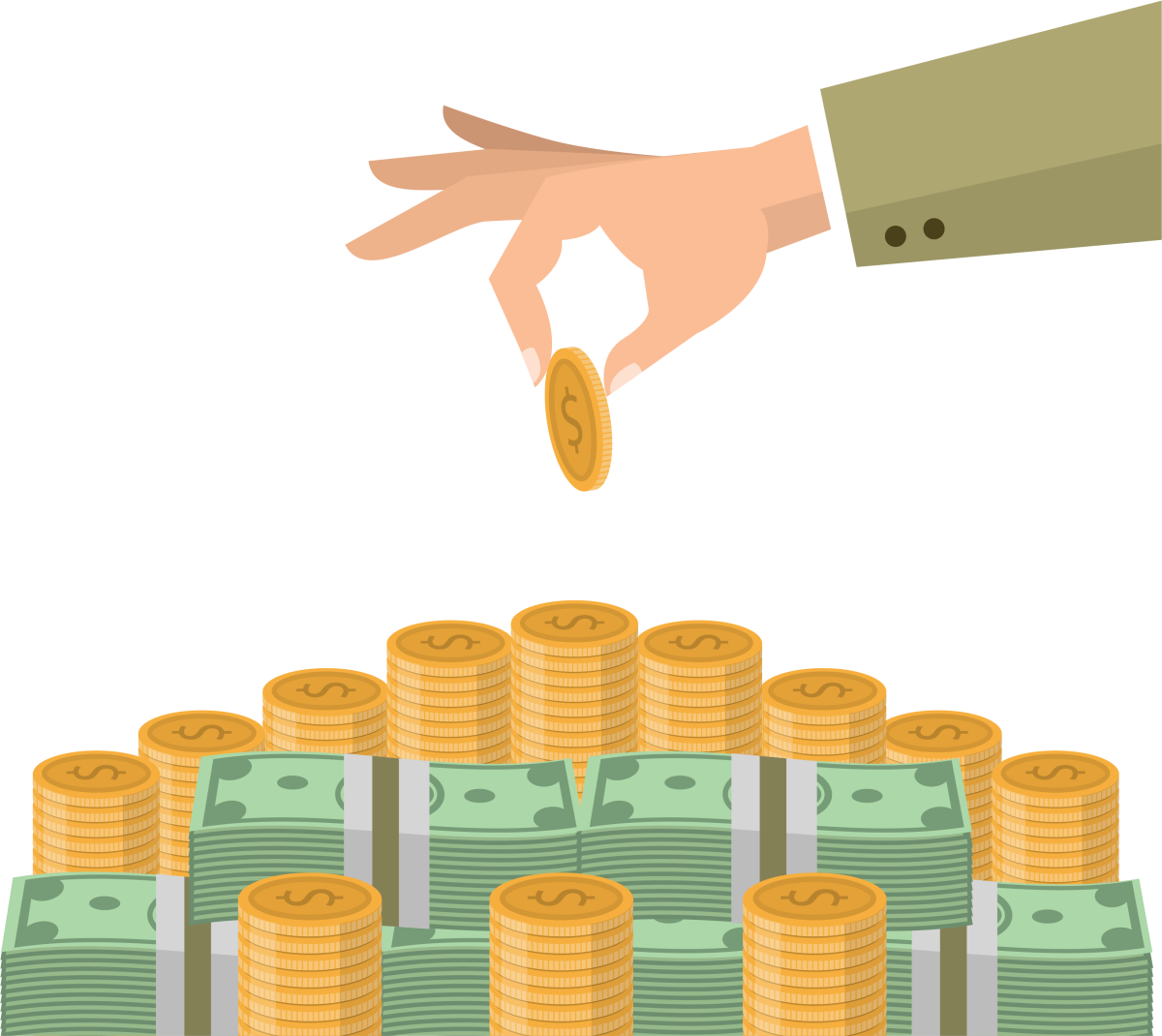